CODEX  ALIMENTARIUS
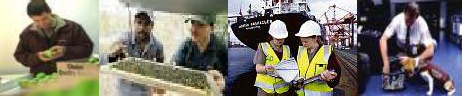 ¿Qué es el CODEX ALIMENTARIUS?
Codex = Código
Alimentarius = Alimentario
Normas
ATENCIÓN
También se le  conoce como  CODEX  ALIMENTARIUS
al organismo  internacional,  intergubernamenta   l donde se  negocias estas
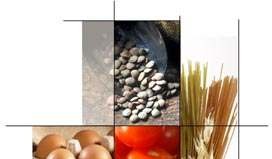 Guías  Reglamentos
Código = conjunto de
OBJETIVO:
Proteger la salud de los consumidores.
Garantizar la equidad en las prácticas  comerciales de alimentos.
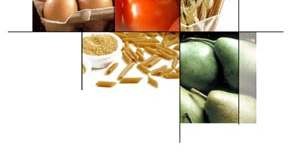 normas, guías y  reglamentos.
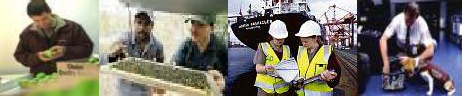 Origen
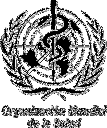 1963
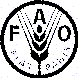 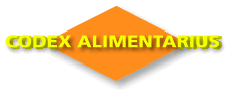 A iniciativa de la FAO y la OMS ante la proliferación  de normas alimentarias que obstaculizaban el  comercio y proporcionaban protección insuficiente  a los consumidores.
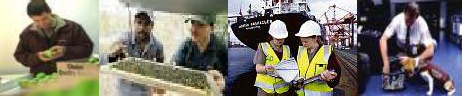 Principios del Codex Alimentarius
Finalidad y objetivo de las normas.
Ámbito de aplicación del Codex.
Naturaleza de las normas.
Revisión de las normas.
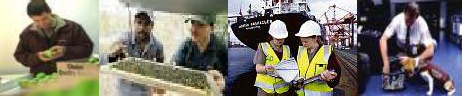 Finalidad y objetivo de las normas  del Codex Alimentarius.
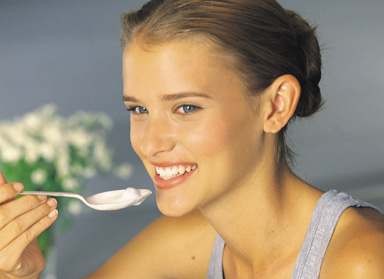 Proteger la salud de los  consumidores.
Garantizar la equidad en  las prácticas comerciales  de alimentos.
Servir de guía para el  establecimiento de  definiciones y requisitos  aplicables a los  alimentos y facilitar su  armonización en el  comercio internacional.
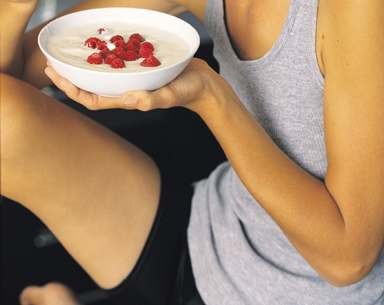 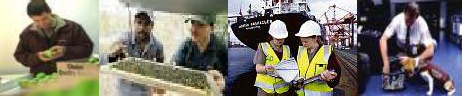 Ámbito de aplicación del Codex
Alimentarius.
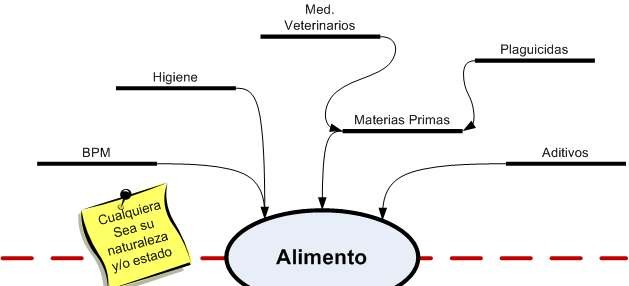 El ámbito donde se  aplican las normas  del CODEX, es  tanto en aquello  que va a formar  parte del alimento  como también  aquello que
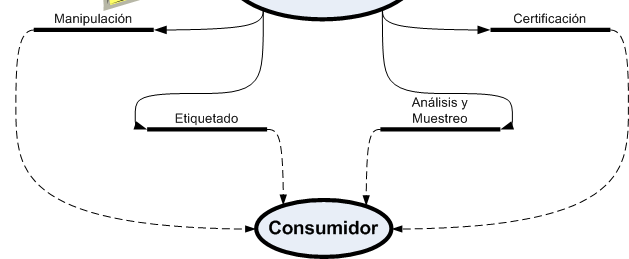 posteriormente se  aplicará al  alimento, y que de  una u otra forma  atañe al  consumidor
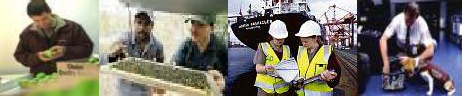 Naturaleza de las normas.
No sustituyen ni son una alternativa  a la legislación nacional.
SON UNA REFERENCIA.
Los gobiernos las “adoptan” y las  “adaptan” de acuerdo a sus  necesidades.
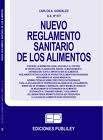 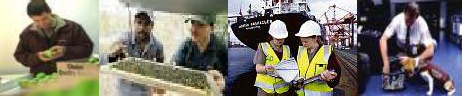 Proceso Normativo del Codex
Procedimiento uniforme para la elaboración de  Normas y textos afines del Codex Alimentarius.

Consta de 8 trámites o pasos.

Procedimiento uniforme acelerado para la  elaboración de normas y textos afines del Codex  Alimentarius.

Consta de 5 trámites o pasos.
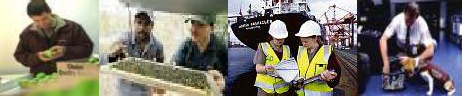 Estructura del Codex Alimentarius
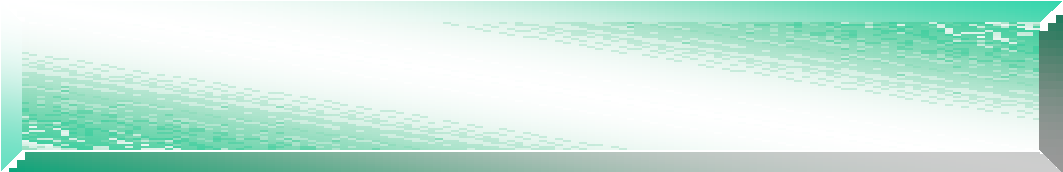 Comisión del Codex Alimentarius
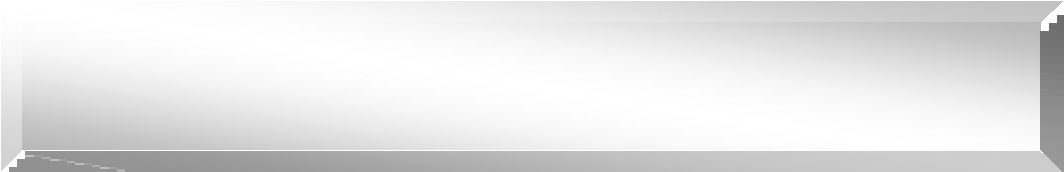 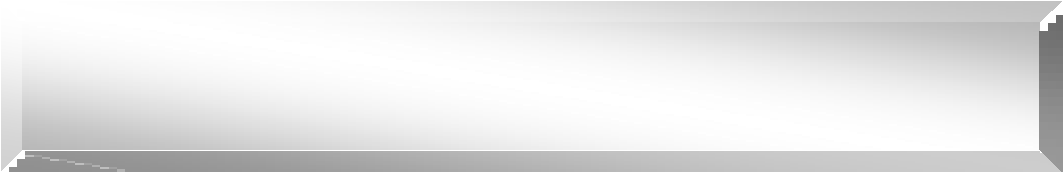 Comité Ejecutivo
Secretaría
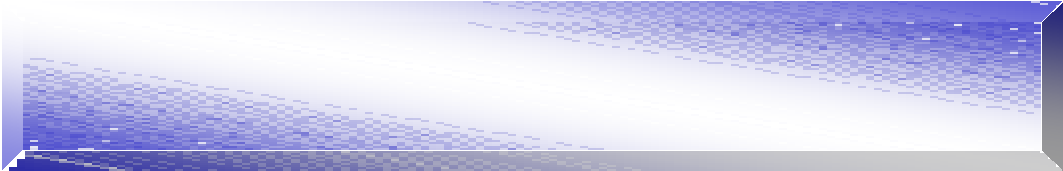 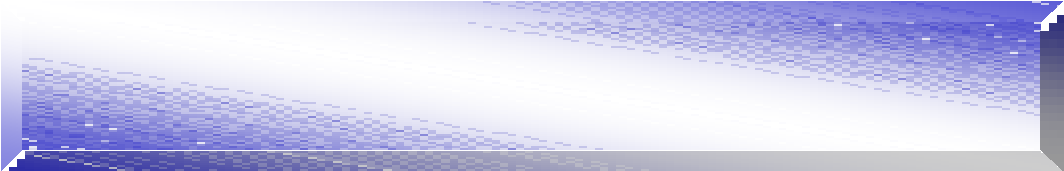 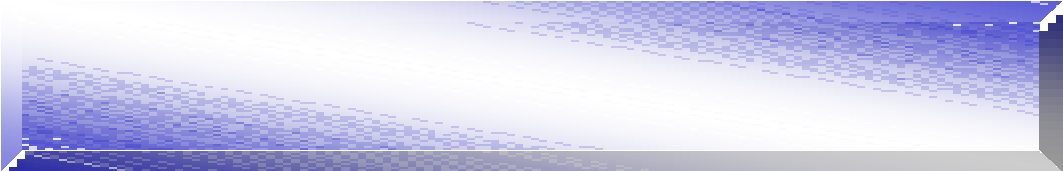 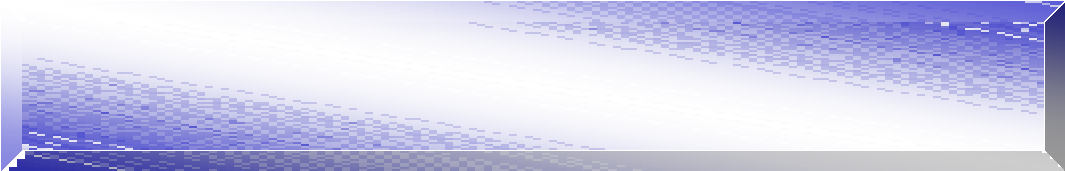 Órganos Intergubernamentales  Especiales
Comités de Asuntos Generales
Comités de Productos
Comité Regional de Coordinación
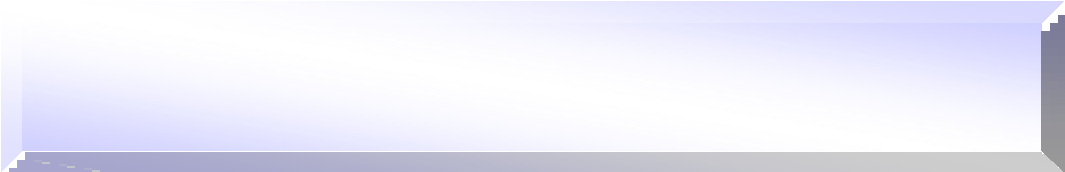 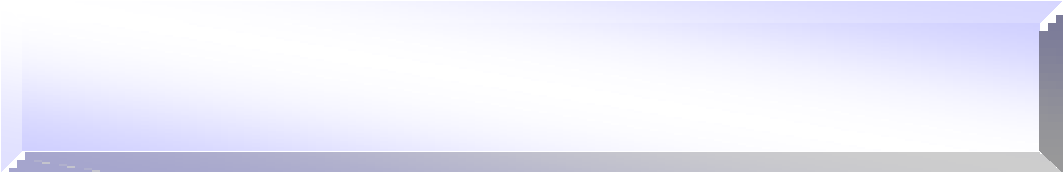 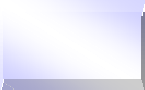 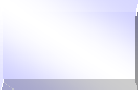 Leche y Productos Lácteos  (Nueva Zelanda)
Resistencia a los Antimicrobianos  (Rep. de Corea)
Principios Generales (Francia)
Africa (Ghana)
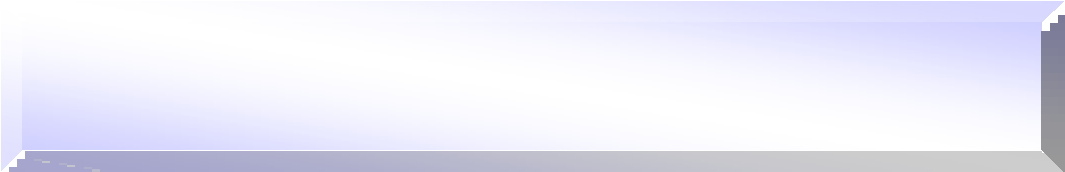 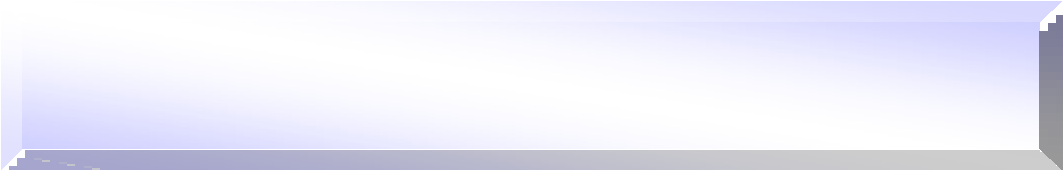 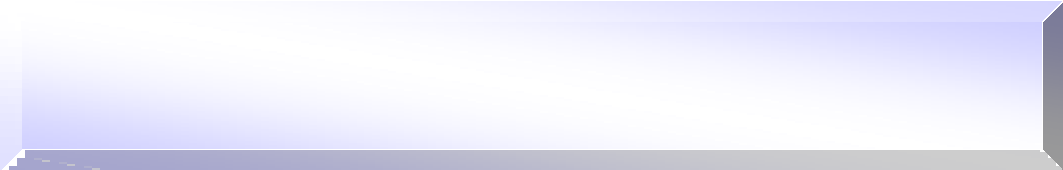 Frutas y Hortalizas Elaboradas (EUA)
Asia (Indonesia)
Aditivos Alimentarios (China)
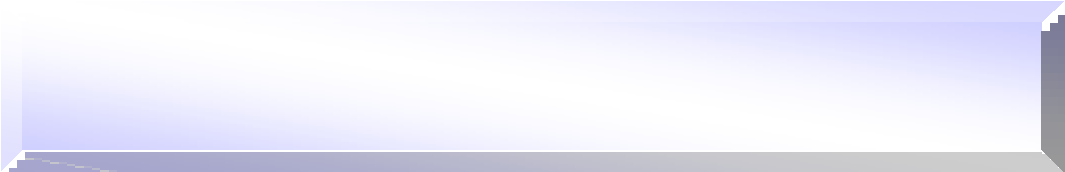 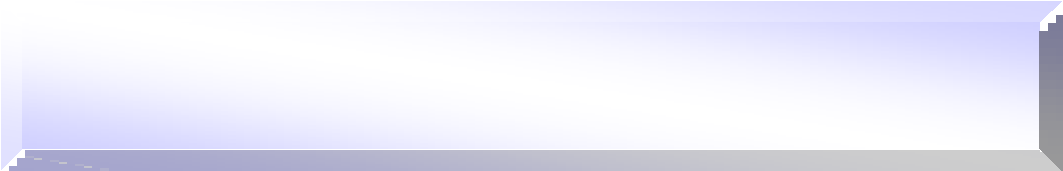 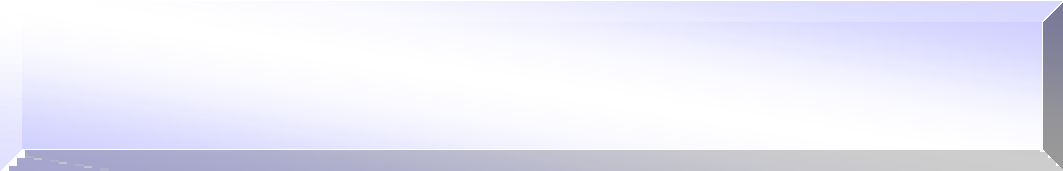 Grasas y Aceites (Malasia)
Europa (Polonia)
Higiene de los Alimentos (EUA)
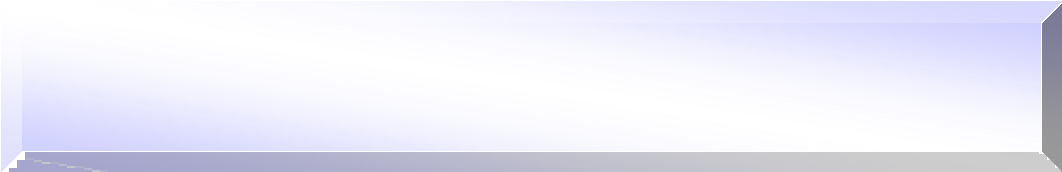 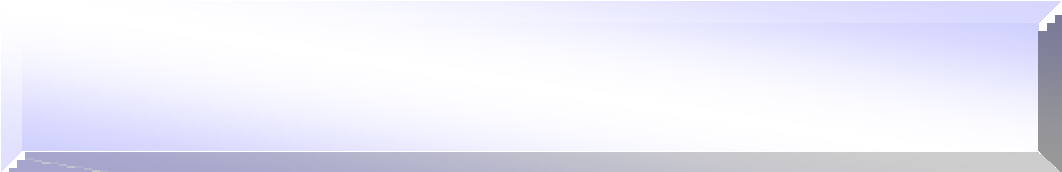 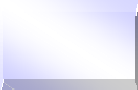 América Latina y el Caribe – CCLAC  (México)
Etiquetado de los Alimentos (Canadá)
Pescado y Productos Pesqueros (Noruega)
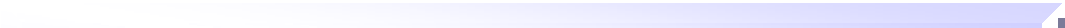 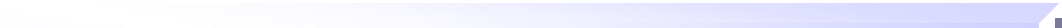 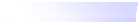 Métodos de Análisis y Toma de Muestras  (Hungría)
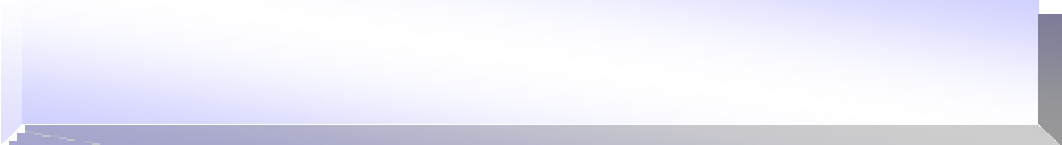 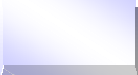 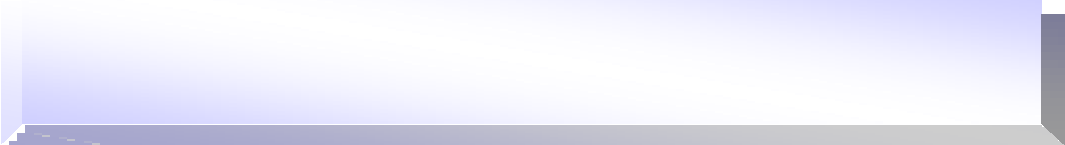 Frutas y Hortalizas Frescas (México)
Cercano Oriente (Túnez)
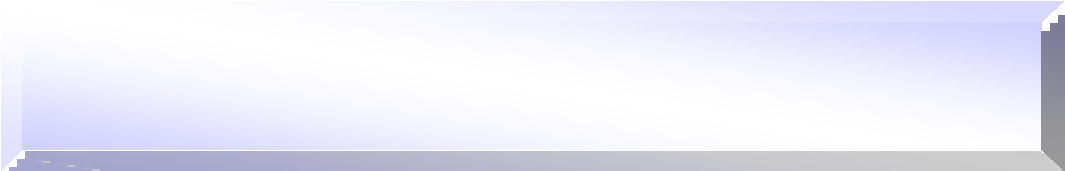 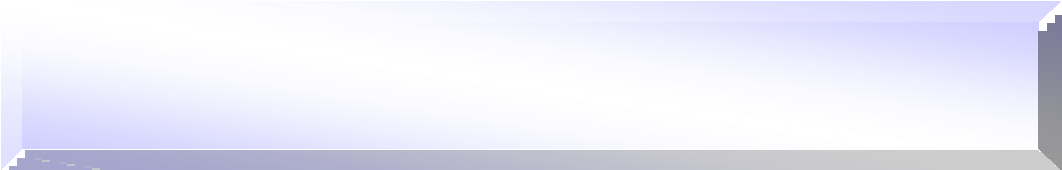 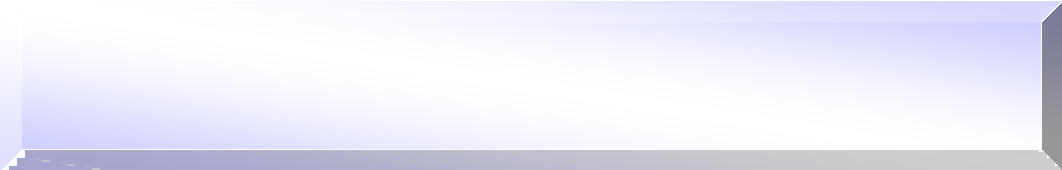 Higiene de la Carne (Nueva Zelanda)  Aplazado
América del Norte y Pacífico  Sudoccidental (Tonga)
Residuos de plaguicidas en los alimentos  (China)
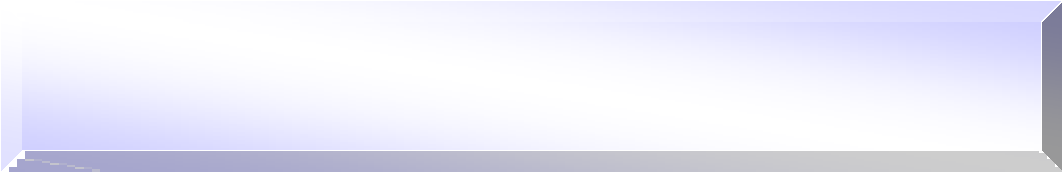 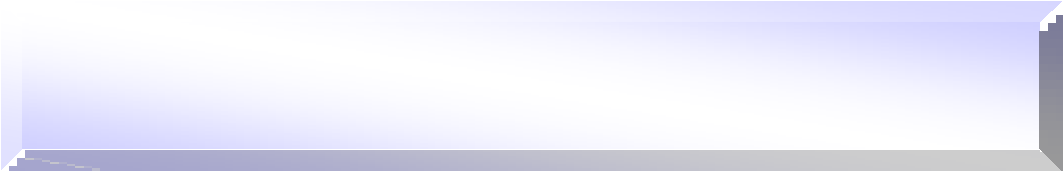 Azúcares (Reino Unido)  Aplazado
Residuos de Medicamentos Veterinarios  en los Alimentos (EUA)
Nota: El asesoramiento científico es brindado por  expertos FAO/OMS…NO PERTENECEN A LA  ESTRUCTURA DEL CODEX.
JECFA  JMPR
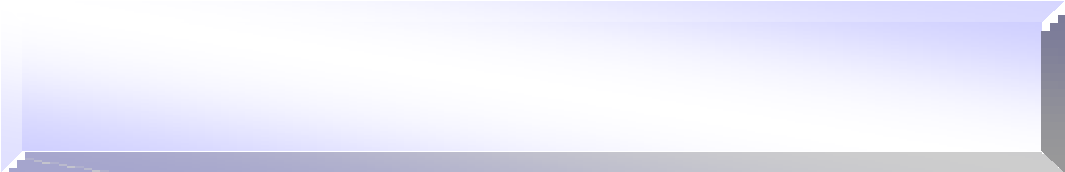 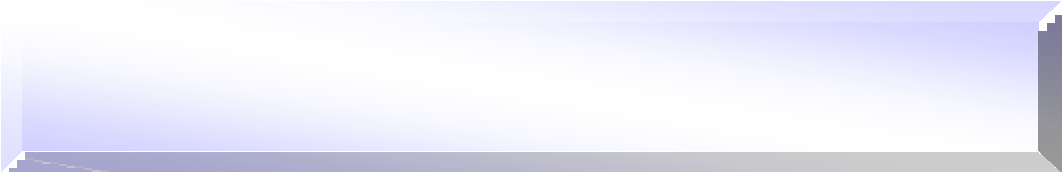 Sistemas de Inspección y Certificación de  Importaciones y Exportaciones (Australia)
Cereales, Legumbres y Leguminosas (EUA)  Aplazado
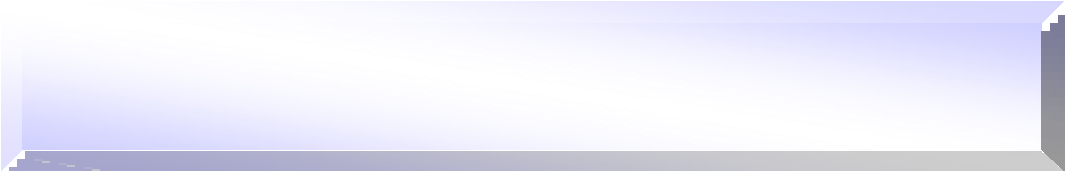 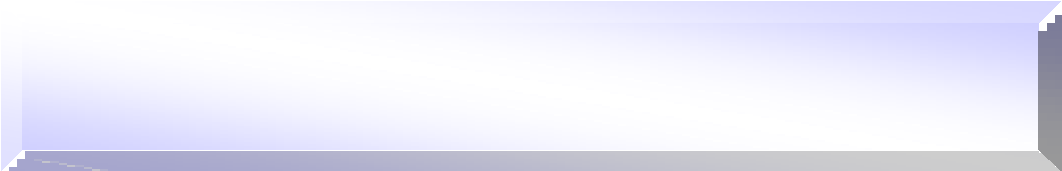 Nutrición y Alimentos para  Regímenes Especiales (Alemania).
Proteínas Vegetales (Canadá)  Aplazado
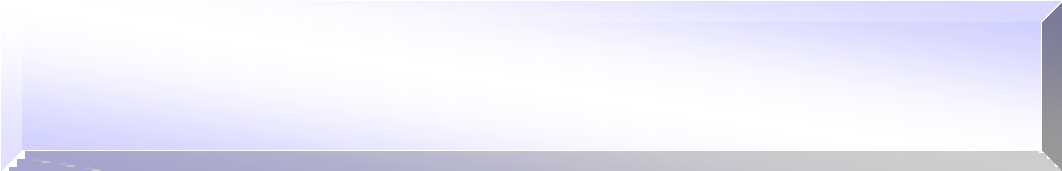 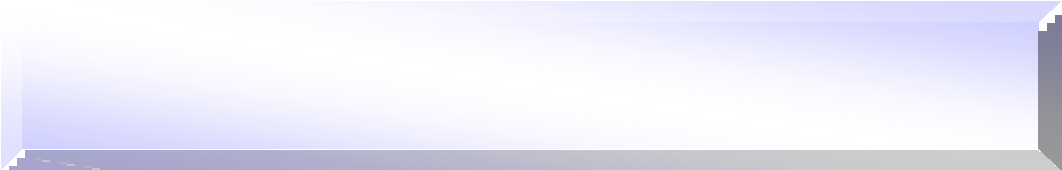 Aguas Minerales Naturales (Suiza)  Aplazado
Contaminantes de los Alimentos  (Países bajos).
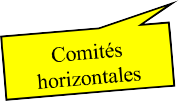 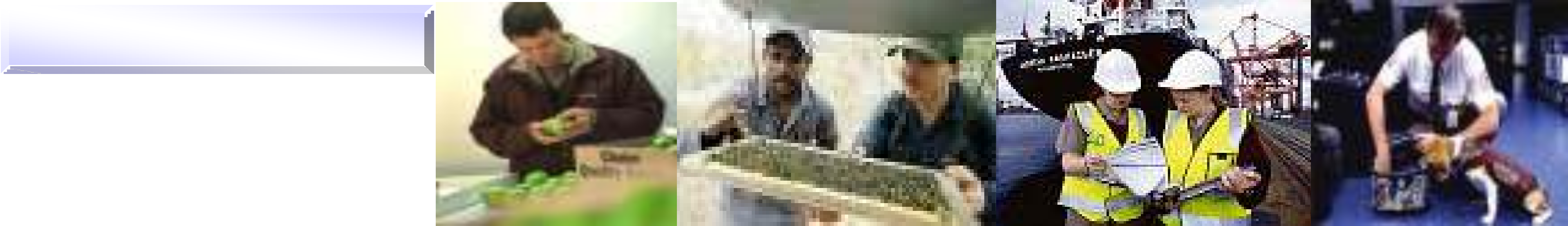 Productos del Cacao y el Chocolate (Suiza)  Aplazado
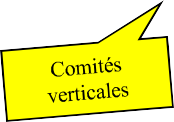 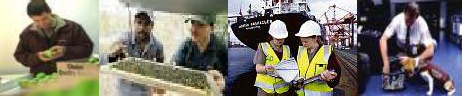